UBC Yearly Clock for 2019
1
UBC Yearly Clock for 2019
2
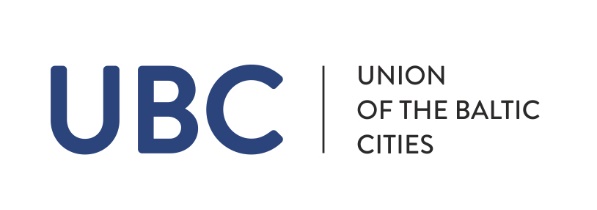 UBC Yearly Clock for 2019
3